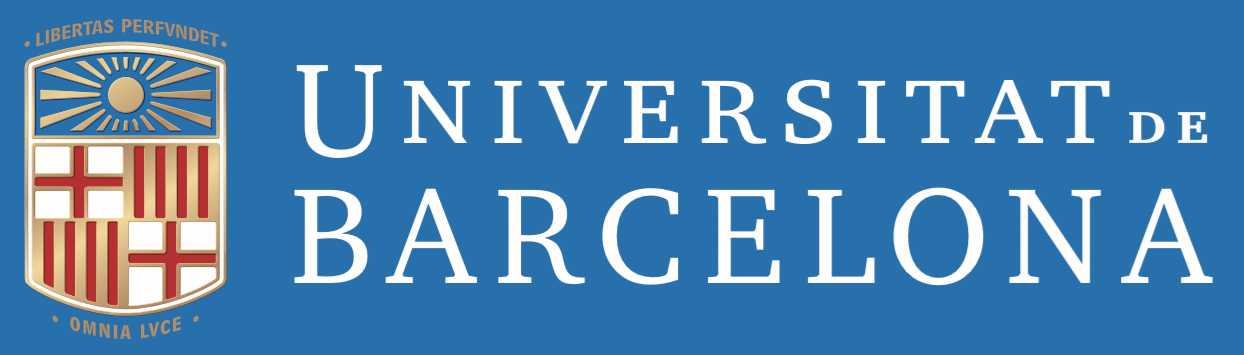 El inicio de una investigación
Pilar Folgueiras Bertomeu
Qué es la Investigación
(...) hacer investigación educativa significa aplicar el proceso organizado, sistemático y empírico que sigue el método científico para comprender, conocer y explicar la realidad educativa, como base para construir la ciencia y desarrollar el conocimiento científico de la educación (Bisquerra, 2004, p. 37).
Unas primeras reflexiones
Todos los escenarios de la intervención socioeducativa están cargados de elementos susceptibles de ser investigados.
El conocimiento y la investigación se harán de manera científica, porque no todo conocimiento es científico.
Actividad 3. Diferencias (1)
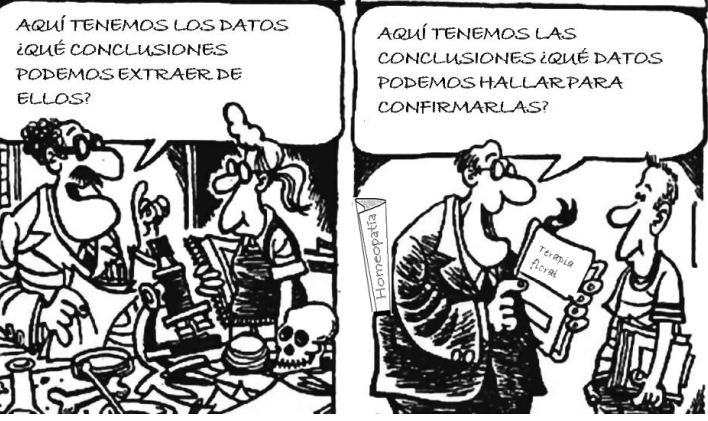 Conocimiento Científico
SÓLO nos interesa ese CONOCIMIENTO CIENTÍFICO alrededor de los temas educativos.  Podemos utilizar  otros tipos de conocimiento como punto de partida para iniciar una investigación,  pero no podemos fundamentarla en el conocimiento no científico.  En esta asignatura, el conocimiento que nos interesa, es el CONOCIMIENTO OBTENIDO A TRAVÉS DE LA APLICACIÓN DEL MÉTODO CIENTÍFICO.
Ejemplos de posibles investigaciones
Valoración de las tutorías individuales y grupales desde la perspectiva del alumnado de TFG en el grado de Educación Social.
El ejercicio  de participación política de jóvenes implicados en movimientos sociales de Barcelona.
Las actitudes que tiene el alumnado de los grados de Educación en relación con las personas LGTBIQ +.
El ejercicio de participación de adolescentes en los CRAEs de Barcelona.
La relación educativa de jóvenes y educadores/as en un piso tutelado de Barcelona.
Límites en la investigación
Límites de orden ambiental: situaciones o condiciones del ambiente y características de los sujetos que pueden afectar a los resultados de la investigación.
Límites de orden técnico: límites en la calidad de la información recogida, del dato y/o de la medida y los efectos no deseados.
Límites derivados del objeto del estudio: se plantea el problema de si la investigación educativa tiene que considerar como objeto propio tan sólo la realidad empírica o tiene que penetrar en otro tipo de realidades que exige elucubraciones no fundamentadas en la información extraída directamente de la observación.
Límites de orden ético-morales: la investigación centrada en el trabajo con y sobre seres humanos no justifica de ninguna forma el trato de los mismos como simple objeto de estudio; exige su consideración desde el respecto a su integridad como ser humano.
Ética de la investigación (1)
Consentimiento informado 
Privacidad y confidencialidad 
No plagiar 
No falsear los datos 
No destruir fuentes 
No oculta las limitaciones
Ética de la investigación (2)
Nadie tiene derecho a entrar en la vida de otra persona para investigar sin su consentimiento
El/la investigador/a sólo puede hacer uso de la información obtenida para aspectos previstos y conocidos por los sujetos que han participado en la investigación 
Al investigar con personas se tendría que tener presente que estas tienen unos derechos que se tienen que respetar por encima de todo. Siempre (…) se recuerda a los profesionales de la medicina, biología, periodismo, educación, etc., la conveniencia de ajustarse a las normas éticas de conducta que exige la profesión. En investigación educativas se ha procurado tener, siempre presentes estas exigencias éticas ( Latorre, De Rincón y Arnal, 1996: 49).
Ética de la investigación (3)
Caso:
En los años 70 los estudios sobre la homosexualidad se realizaban seleccionando la muestra entre presos y pacientes de psiquiátricos . 
¿Qué podemos decir desde el punto de la ética?
Paradigmas en Investigación (1)
Término acuñado por Kuhn en1962. 
Los paradigmas definen las diversas formas de aproximarnos a la investigación.
Marco referencial de actuación
Paradigmas en  Investigación
Delimitan según el paradigma una creencias en relación a :
La manera de ver y entender la realidad (dimensión ontológica) 
El modelo de relación entre quién investiga y dicha realidad ( dimensión epistemológica) 
El modo en que podemos obtener conocimiento de dicha realidad (dimensión metodológica)
Bisquerra, 2009
Paradigmas de Investigación
Paradigmas de investigación en educación (I)
(Bisquerra, 2004)
Paradigmas de investigación en educación (II)
(Bisquerra, 2004)
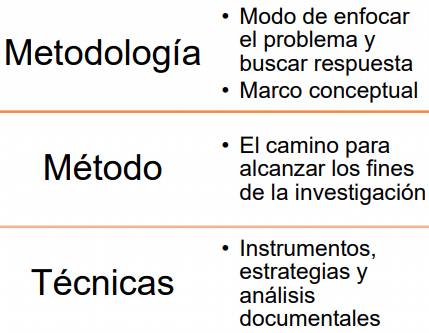 Paradigmas de Investigación
Etapas de una Investigación
Objetivos
Recursos
Tiempo
Etapas de una Investigación
Preguntas a tener en cuenta para iniciar la elaboración del proyecto

¿Sobre qué se está estudiando?
¿Cuál es nuestro objetivo?
¿Dónde encontrar la información adecuada?
¿Cómo organizar la información una vez encontrada?
¿Cómo dar respuestas a las preguntas de investigación?
¿Qué valor tendrían los resultados obtenidos?
Proceso de Investigación
El Proceso de Investigación
El Proceso de Investigación
Para poder orientar la investigación se formulan respuestas tentativas a las preguntas iniciales que se transcriben en forma de HIPÓTESIS y / o OBJETIVOS DE INVESTIGACIÓN.
Esta parte incluye: la selección de la muestra o los sujetos participantes en el estudio, la planificación de la obtención y análisis de datos.
Después se pasa a la recogida de datos, utilizando una o más técnicas. EL ANÁLISIS DE DATOS es la fase siguiente (puede hacerse a través del análisis estadístico o bien el análisis cualitativo)
Una vez analizados los datos se llega a las CONCLUSIONES
Finalmente se redacta el INFORME FINAL y se difunden los resultados
El Proceso de Investigación
El Proceso de Investigación. Área, identificación y delimitación del problema
Interés por un tema: el punto de partida de toda investigación científica es el interés en un tema o área temática amplia.

Variedad de fuentes que pueden generar ideas de investigación:
experiencias individuales (ejemplo: podemos tener un familiar con algún problema concreto y a partir de ahí comenzó a desarrollar un proyecto de investigación)
materiales escritos (libros, revistas, periódicos, tesis los resultados pueden generar ideas)
materiales audiovisuales (Internet con su amplia gama de posibilidades o algún programa de TV)
conversaciones y discusiones personales en diferentes ámbitos observaciones de hechos concretos.

El planteamiento (o identificación) del problema acota el ámbito de estudio y permite aterrizar mejor el proceso al expresar con más exactitud:
que se estudia (objetivos de la investigación)
con quien se lleva a cabo (sujetos)
qué información se recogerá.
El Proceso de Investigación. Valoración del problema
REAL: que tiene existencia verdadera y efectiva
FACTIBLE: que se puede realizar
RELEVANTE: que es significativo
Proyecto de Investigación. Primeras fases
Estado de la cuestión
El Proceso de Investigación. Formulación del problema
El problema es la concreción del área de investigación seleccionada. 
El problema puede formularse como una pregunta o bien como un objetivo (o ambos).

Pregunta de investigación: ¿Qué deportes prefieren los niños y niñas de 6 a 8 años para jugar?
Objetivo: Identificar los deportes preferidos por los niños y niñas de 6 a 8 años para jugar
Pregunta de Investigación
Una pregunta de investigación es el interrogante  en torno a l cual se centra un estudio
Pregunta de Investigación. Características
¿Cómo es la participación digital de las y los estudiantes del Grado de Educación Social de Universidades Públicas Catalanas?
Pregunta de Investigación. Características
Ubicación socio geográfica
Temporalidad
Pregunta de Investigación. Tipos
Pregunta de Investigación. Tipos
Pregunta de Investigación. Tipos/Ejemplos
Pregunta de Investigación. Tipos/Ejemplos
Pregunta de Investigación. Tipos/Ejemplos
Objetivos de Investigación
Los objetivos de investigación determinan el alcance, la profundidad y la direccionalidad del proyecto.
Aspectos a tener en cuenta al redactar los objetivos de investigación
Los objetivos deben apuntar hacia el logro de resultados concretos que se alcanzaran a través del desarrollo de la investigación.
Deben evitarse objetivos que no sean factibles de alcanzar.
Por ejemplo, diseñar un programa de formación para que las personas que lo tomen,  alcancen la plenitud total en 6 meses.
Tienen que poder alcanzarse como consecuencia de una acción que haya llevado a cabo la persona investigadora.
Deben plantearse mediante un verbo en infinitivo.
Una investigación no tiene sentido sin objetivos de investigación .
Son una guía sobre la cual la persona investigadora realiza el estudio.
El desarrollo de la metodología de investigación también depende de ellos.
Ahorra tiempo porque evita la recopilación de datos innecesarios.
Proporcionan una guía paso a paso que hace que la investigación esté bien planificada.
PUIG, J. M.; BATLLE, R.; BOSCH, C. i PALOS, J.: Aprenentatge Servei. Educar per a la Educar ciutadania. Barcelona, Octaedro i Fundació Jaume Bofill, 2006, p. 22.
Objetivos de Investigación
Tipos de objetivos de investigación

Hay dos tipos de objetivos de investigación:

Los objetivos generales 
Los objetivos específicos
El logro del objetivo general  proporciona respuesta a la pregunta de investigación. Resultados amplios
Elementos que debe contener todo objetivo general
Todo objetivo general debe contener los siguientes elementos
Un verbo que indica el grado de complejidad del objetivo
El evento o eventos de estudio
Las unidades de estudio
La temporalidad (dependiendo del estudio implícita o explicita)
Objetivos de Investigación
Un Ejemplo
Verbo: Comprender
Evento de estudio: participación política de las y los jóvenes desde una perspectiva de género
Unidades de estudio: Jóvenes de 18 a 35 años
Contexto: Movimientos Sociales de Barcelona
Temporalidad: en la actualidad
PUIG, J. M.; BATLLE, R.; BOSCH, C. i PALOS, J.: Aprenentatge Servei. Educar per a la Educar ciutadania. Barcelona, Octaedro i Fundació Jaume Bofill, 2006, p. 22.
Objetivos de Investigación
Describir la participación digital de las y los estudiantes del Grado de Educación Social de Universidades Públicas Catalanas.

Objetivo de Investigación
¿Cómo es la participación digital de las y los estudiantes del Grado de Educación Social de Universidades Públicas Catalanas?

Pregunta de Investigación
PUIG, J. M.; BATLLE, R.; BOSCH, C. i PALOS, J.: Aprenentatge Servei. Educar per a la Educar ciutadania. Barcelona, Octaedro i Fundació Jaume Bofill, 2006, p. 22.
Objetivos de Investigación
Una infografía, de las muchas que podéis encontrar, la podéis consultar aquí.
https://gesvin.files.wordpress.com/2016/04/taxonomc3adabloomhabilidadesobjetivosverbos-infografc3ada-educar21.png
http://www3.gobiernodecanarias.org/medusa/edublog/cprofestenerifesur/wp-content/uploads/sites/105/2015/12/Captura-de-pantalla-2015-12-03-a-las-22-12-56.png
Un cuadro-resum de los verbos de acción agrupados.
La taxonomía de Bloom (1956) muestra verbos que expresan objetivos con diferentes niveles de concreción.
Bloom, Benjamín.S. (1971). Taxonomía de los objetivos de la educación. La clasificación de las metas educacionales. Buenos Aires: El Ateneo.
Objetivos de Investigación
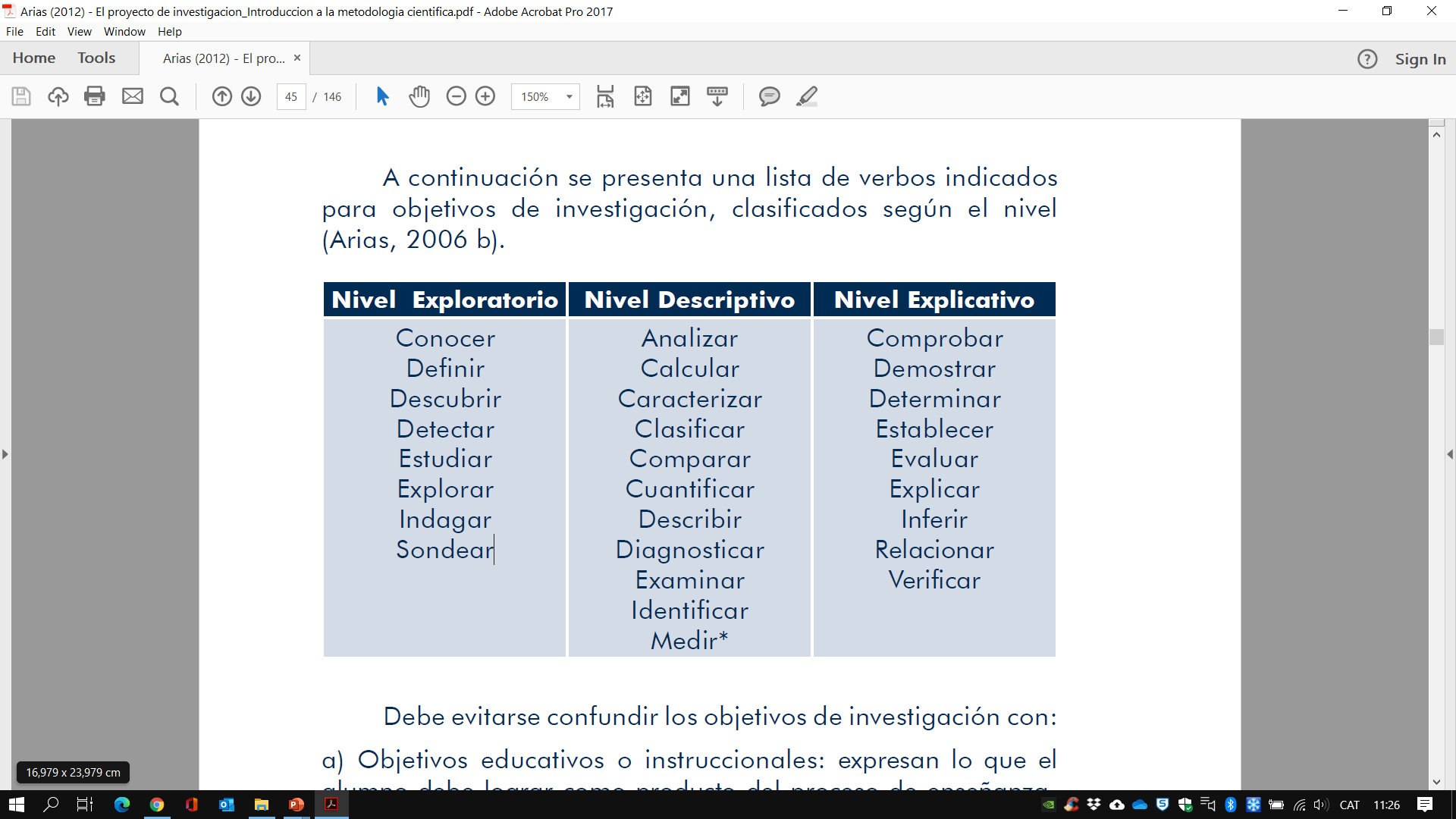 Arias, Fidias G. (2012). El Proyecto de investigación. Caracas: Episteme..
Objetivos de Investigación
Los errores comunes en la formulación de los objetivos de investigación se relacionan con lo siguiente:

Elegir el tema de manera muy amplia
Establecer un objetivo poco realista
Escoger métodos de investigación incompatibles con los objetivos
PUIG, J. M.; BATLLE, R.; BOSCH, C. i PALOS, J.: Aprenentatge Servei. Educar per a la Educar ciutadania. Barcelona, Octaedro i Fundació Jaume Bofill, 2006, p. 22.
Objetivos de Investigación
Objetivos específicos

Puede haber muchos objetivos específicos porque cada “qué”, “dónde” y “cómo” de la investigación deben ser provistos en los objetivos específicos.
Dado que los objetivos de investigación tienen un carácter integrativo, el alcanzar el objetivo general implica alcanzar los objetivos específicos que lo conforman.
PUIG, J. M.; BATLLE, R.; BOSCH, C. i PALOS, J.: Aprenentatge Servei. Educar per a la Educar ciutadania. Barcelona, Octaedro i Fundació Jaume Bofill, 2006, p. 22.
Objetivos de Investigación
Ejemplo
Ejemplo
Ejemplo
Ejemplo
Ejemplo
Formulación de hipótesis
Las hipótesis son proposiciones generalizadas o afirmaciones comprobables que se formulan como posibles soluciones al problema planteado.
Formulación de las hipótesis
Las hipótesis correctamente planteadas deben ser:
Coherentes con la pregunta de investigación
 Deben especificar las variables a fin de poderlas contrastar
Hipótesis. Las variables
Una variable es una característica que varía según los sujetos, una propiedad que puede adoptar varios valores. 

Una variable es susceptible de medirse o observarse.

Tipología de variables:
Según el criterio metodológicos

Variable independiente (VI) responde al factor de que el investigador se propone observar y manipular de manera deliberada para descubrir sus relaciones con la variable dependiente.
Variable dependiente (VD) responde al fenómeno que aparece, desaparece o cambia cuando el investigador aplica, suprime o modifica la variable independiente; es el efecto que actúa como consecuencia de la variable independiente.
Las variables extrañas (VE) se definen por exclusión como las que no son ni la dependiente ni independiente. Son variables ajenas al experimento, pero que pueden ejercer una influencia sobre los resultados. Las variables extrañas se debe tener en cuenta y controlarlas
Población y Muestra
Muestra. Condiciones básicas
Representatividad: se debe dar un fiel reflejo del conjunto de la población. Cuando una muestra no es representativa se dice que está sesgada y anula por completo la generalización de los resultados.

Tamaño (estudios cuantitativos): debe tener un tamaño suficiente como para garantizar la representatividad.
Existen técnicas estadísticas y programas informáticos que permiten calcular con precisión el tamaño de la muestra.
Sugerencias de Cardona (2002):
Además población, menor porcentaje se necesita para obtener una muestra representativa.
Para poblaciones pequeñas (N <100) lo mejor es tomar toda la población
Si el tamaño de la población se sitúa en torno a 500, se debería tomar el 50% de la población.
Si el tamaño de la población es de unos 1.500, se debería tomar el 20% de la población.
Más allá de cierto tamaño de la población (N> 5000), el tamaño de la muestra de 400 resulta adecuada.
Muestra. Tipos de muestreo
Proceso de Investigación. Construcción del marco teórico
Ayuda a prevenir errores anteriores.
Orienta el estudio.
Amplia la mirada y guía en la delimitación del problema.
Inspira nuevas líneas de acción.
Aporta un marco de referencia claro para interpretar los resultados del estudio.
Proceso de Investigación. Construcción del marco teórico
Una vez seleccionadas las fuentes
• Lectura 
• Análisis de la lectura: 
Señalando aspectos en común y diferenciales
identificar qué cuestiones en torno al concepto tienen una opinión unánime y cuáles no, etc.
Proceso de Investigación. Construcción del marco teórico
Proceso de Investigación. Construcción del marco teórico
Criterios de Rigor científico
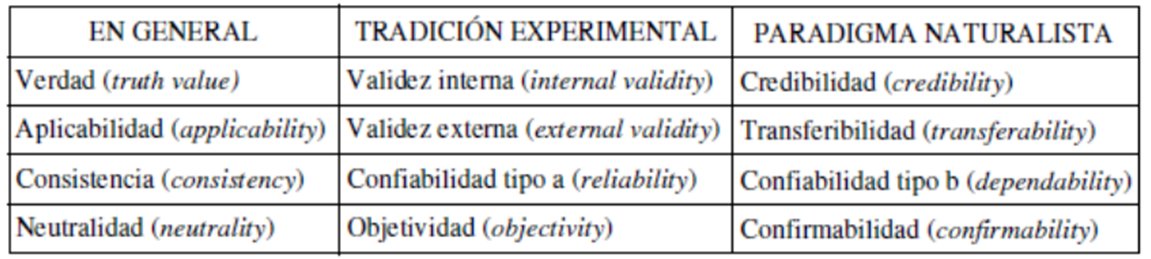 La investigación y la Innovación Responsable
Busca reducir la brecha que existe entre la comunidad científica y la sociedad, promoviendo la participación conjunta de diversos grupos de interés en los procesos de investigación e innovación
Participación ciudadana; para fomentar que múltiples actores se involucren en la investigación desde su concepción hasta su desarrollo y obtención de resultados.
Igualdad de género; se debe luchar contra la infrarrepresentación de la mujer en el proceso, e integrar la cuestión del género en los contenidos de la investigación para promover el equilibro entre hombres y mujeres en los equipos de trabajo.  Artículo
Educación científica; debe intensificarse la formación científica en los programas educativos para mejorar los procesos educativos y promover vocaciones científicas entre los más jóvenes.
Ética; con el fin de prevenir y evitar prácticas de investigación inaceptables.
Acceso abierto; debe darse acceso libre a los contenidos (datos y publicaciones) de la investigación financiada con fondos públicos 
Acuerdos de gobernanza; para proporcionar herramientas que fomenten la responsabilidad compartida entre grupos de interés e instituciones.